Образ камня в литературе, фольклоре и живописи
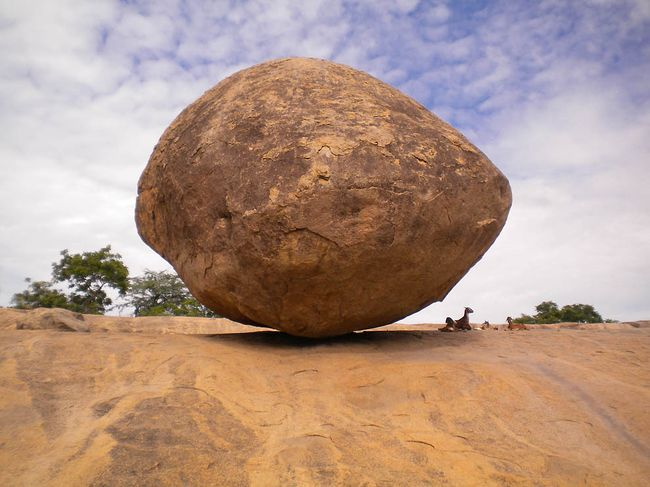 Задачи урока
1. Закрепление умения сопоставлять литературные произведения.
2. Закрепление умения выявлять авторскую позицию в литературном произведении.
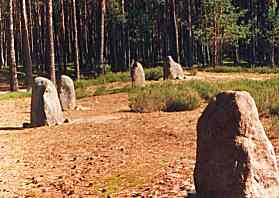 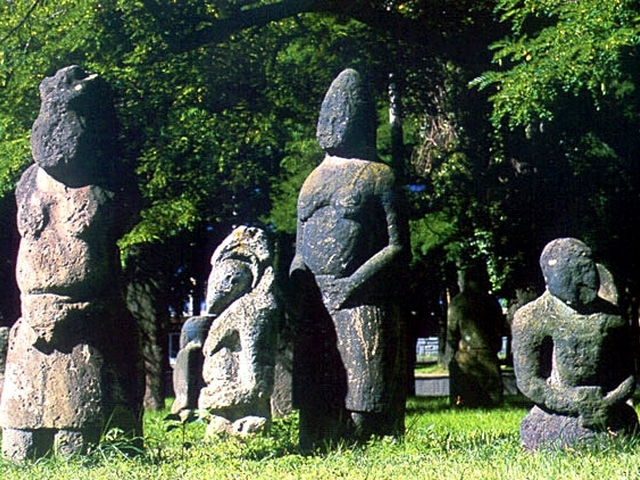 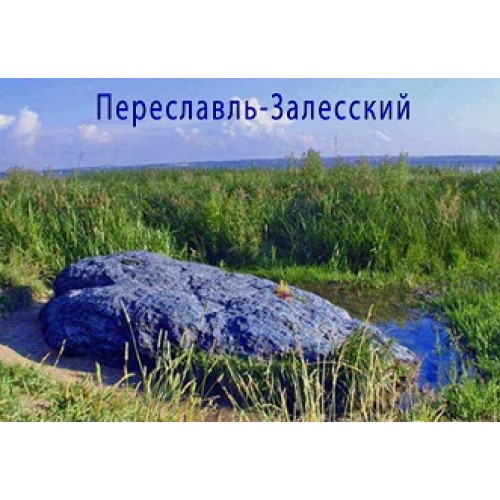 Камень - следовик
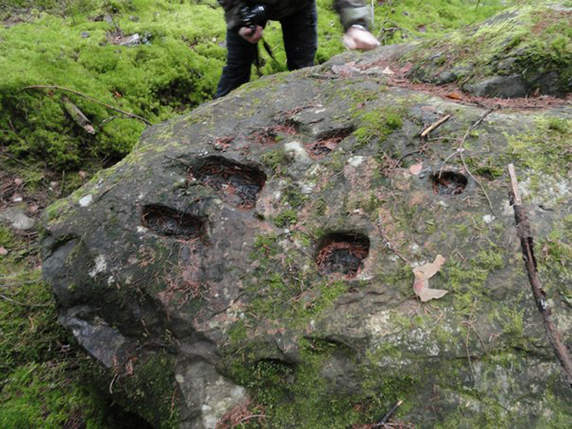 Камень в урочище «Бесовы следки»
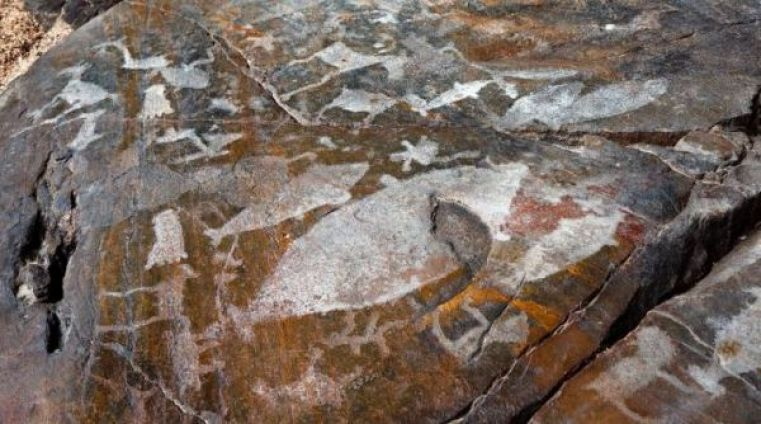 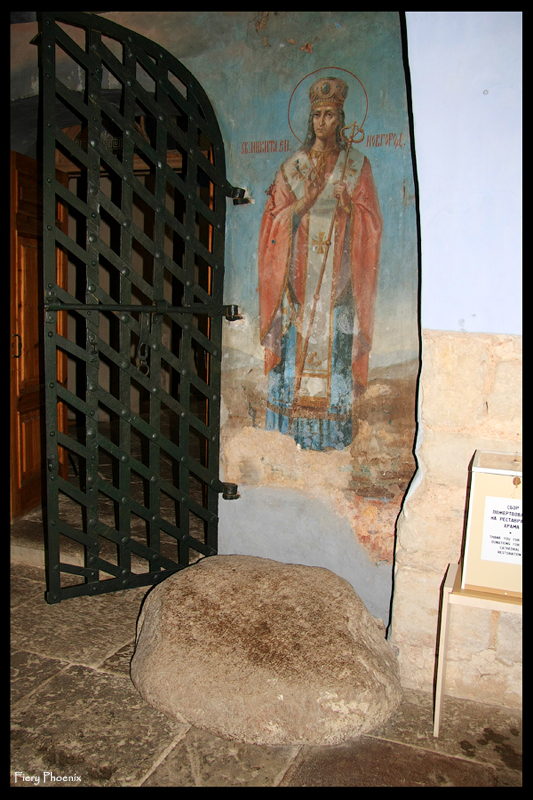 Камень св. Антония Римлянина (XII в.) в соборе Рождества Богородицы новгородского Антониева монастыря
Фёдор Иванович Тютчев1803 - 1873
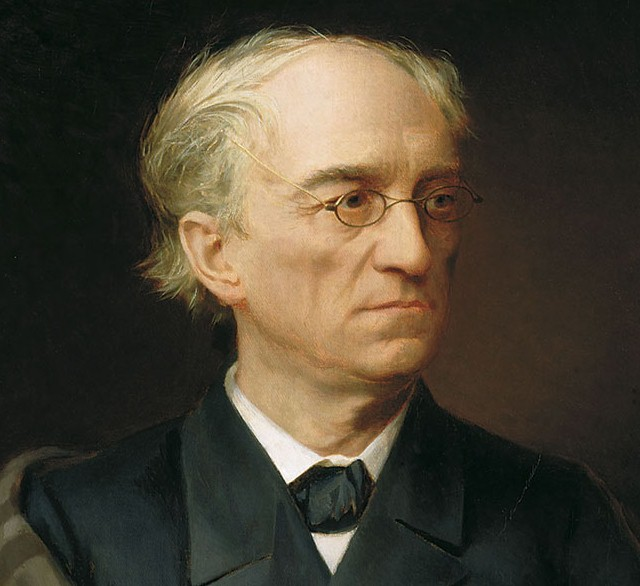 Осип Эмильевич Мандельштам1891 - 1938
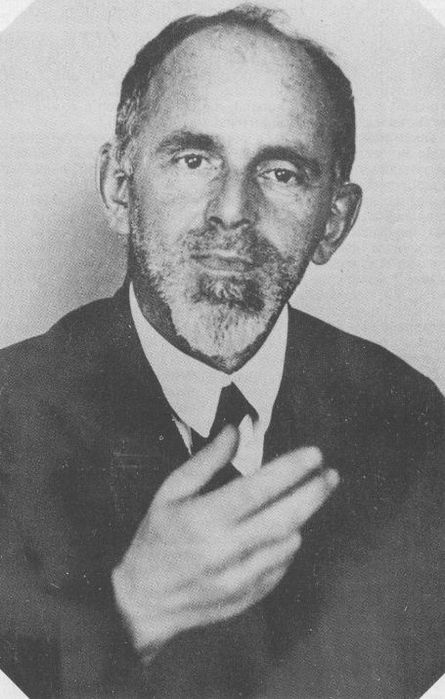 Виктор Михайлович Васнецов1848 - 1926
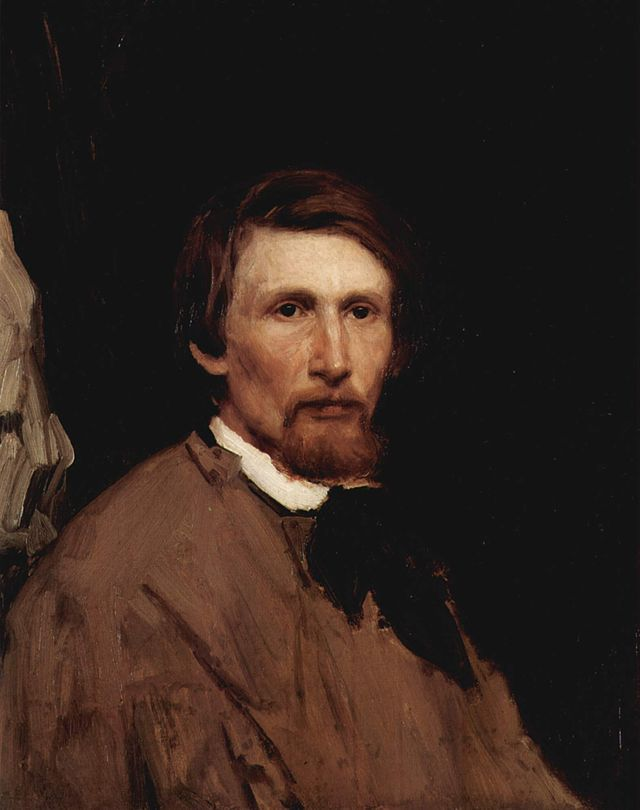 Витязь на распутье, 1882холст, масло 167 * 308Русский музей
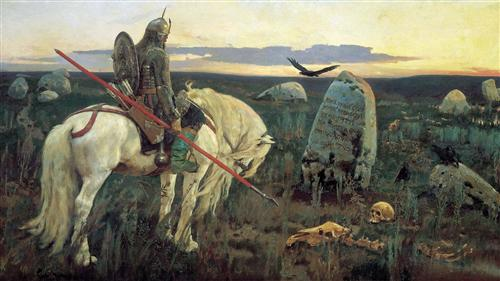 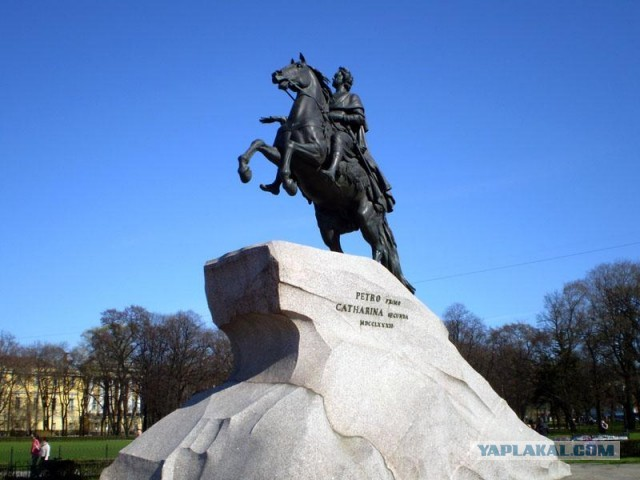 Памятник жертвам политических репрессий. «Соловецкий камень». Троицкая пл. 2002 г.
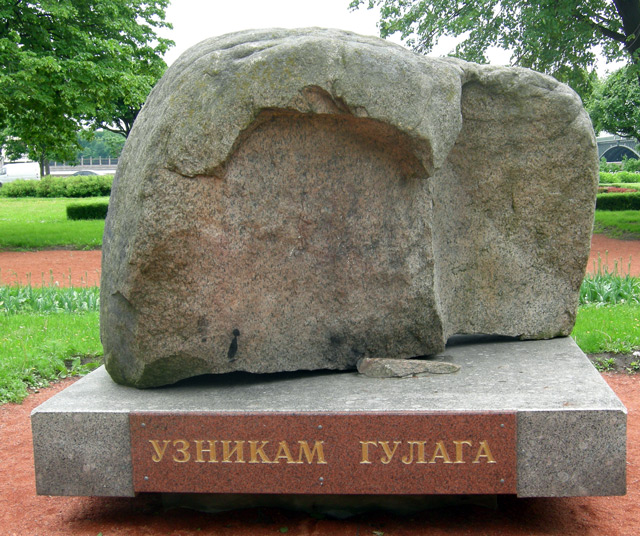 Продолжите предложения
Анализируя ассоциации к слову камень, я понял, что…..
 Сегодня на уроке я узнал, что …………..
Домашнее задание
А)Сравнительный анализ стихотворений
Б) Письменный анализ картины
В) Эссе на основе ассоциаций из таблицы
Ресурсы урока
http://www.stihi-xix-xx-vekov.ru/tutchev14.html, http://www.philol.msu.ru/~slavphil/books/jsk_28_01filimonova.pdf
Презентацию выполнила
Гулимова Татьяна Олеговна,
 учитель русского языка и литературы 
ГБОУ СОШ № 210 г. Санкт-Петербурга
241-202-828